Quantile-Based KNN over Multi-Valued Objects
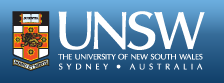 Wenjie Zhang

Xuemin Lin, Muhammad Aamir Cheema, Ying Zhang, Wei Wang 

The University of New South Wales, Australia
KNN Query
Find k objects closest to query q
o4
o1
q
o2
o3
2-NN of q: o2 and o4
2
KNN Query
Find k objects closest to query q
What if objects have multiple values ?
Player B
Player A
q
3
Existing Models for Multi-instances
Probabilistic KNN Models
Probability is computed by summing up probabilities of all valid possible worlds
Probable top-k NN:      [Bekales, Soliman, Ilyas. VLDB 08]
     Probabilistic verifiers: [Cheng, Chen, Mokebel, Chow. ICDE 08]
4
Probabilistic KNN Model
q
and       have the same probability to be NN of q
5
Probabilistic KNN Model
q
and       have the same probability to be NN of q
6
Probabilistic KNN Model
q
and       have the same probability to be NN of q
7
Probabilistic KNN Model
ties
Not very sensitive to relative distribution of objects instances  
Different semantics than multi-value objects !
8
Aggregate Distances
Existing: mean, minimal, maximal, etc
Generalization: quantile distance
9
Applications
GIS
Location based service
Radio Frequency Identify Device
…
10
Contributions
Distance between two multi-value objects
Quantile distance
Quantile group-base distance

KNN processing
Linear time algorithm for quantile distance 
Pruning Techniques on object & instance level
11
Preliminaries
Φ-quantile:
The first element in a sorted list with the cumulative weight not smaller than Φ, where Φ is a number in (0, 1].
Sorted elements:       3       6       7       8       8       10       13       15
 Weights:                   .10    .15    .20   .15     .10    .05      .10.     .15
Cumulative weight: 0.45
0.5-quantile
0.8-quantile
12
Preliminaries
Multi-valued Object: 
A set of weighted  instances in d-dimensional space
The sum of the weights equals to 1
13
Quantile Distances
Φ-quantile distance
¼
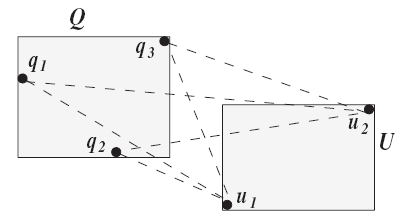 ½
½
¼
½
Instance pairs:     (q2, u1)    (q3, u1)    (q3, u2)    (q1, u1)    (q2, u2)    (q1, u2)
 Weights:                 1/8           1/8          1/8           1/4          1/8         1/4
0.25-quantile
0.5-quantile
14
Quantile Distances
Φ-quantile group-base distance
Candidate group:  a subset S’ of elements set Q x U such that the total weights of elements in is not smaller than Φ. 
  
The minimal total weighted distance among all candidate groups, namely with the minimal
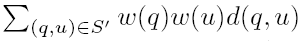 15
Quantile Distances
Φ-quantile group-base distance
Φ = 0.5
Instance pairs:     (q2, u1)    (q3, u1)    (q3, u2)    (q1, u1)    (q2, u2)    (q1, u2)
 Weights:                 1/8           1/8          1/8           1/4          1/8         1/4
16
Problem Definition
Given a set of multi-valued objects, a multi-valued query object and Φ in (0, 1], retrieve K objects with smallest Φ-quantile distance and Φ-quantile group-base distance to the query object.
17
Framework
Seeding
Select k objects and compute quantile distance --- k seeds are selected based on mean 
Challenge:  efficient computation of quantile distances
Refinement:
Determine the final solution
Challenge:  efficient pruning techniques
18
Φ-quantile Distance
Multi-value objects U and V
Overall m=|U| * |V| instance pairs
Existing:  Disk-based Quantile computation: O(mlogm) with pruning
                                                               ---  Yiu et al EDBT 06

Our contribution:  O(m) algorithm with pruning
      Basic Idea: index instances by R-tree; prune entry pairs at higher levels using bounding techniques
19
Φ-quantile Distance
U2
0.5
0.5
Φ=0.6
U1
V1  0.4
0.6
Φ=0.6 – 0.2
V2
lower bound
(U2, V2)   0.3
(U1, V1)  0.2
(U1, V2)   0.3
(U2, V1)   0.2
upper bound
20
Φ-quantile KNN
λk: the largest distance of the K seeded objects

Global R-tree:  indexes the MBB of the multi-value objects set
Local R-tree:  indexes the instances of multi-value objects (query, object set)
21
Φ-quantile KNN
Distance based pruning rule on Global R-tree
from global R-tree
E
≥λk
Q
22
Φ-quantile KNN
Weight based pruning rule on Global R-tree Entry E:
    Let Ω denote the set of entries with minimal distance ≤ λk, if the total weight of entries in Ω is  ≤ Φ, then every object in E could be pruned.
from global R-tree
E
Q
Q2
minimal distance:  mindist(Q2, E) ≤ λk
   weight(Q2) ≤Φ
Q1
23
Φ-quantile KNN
Pruning on the Local R-tree of Q and U
Trim the local R-tree of both Q and U by λk level by level.  Discard entries in Q with minimal distance to U larger than λk, similarly for U. 
Denote the total weight of remaining entries as PQ and PU, respectively, if PQ * PU ≤ Φ, then U can be pruned.
24
Φ-quantile KNN
Pruning on the Local R-tree of Q and U
U
U2
U1
Q
Q2
minimal distance: mindist(Q1, U) ≥ λk 
   minimal distance: mindist(Q, U2) ≥ λk
Q1
weight(Q2) * weight(U1) ≤Φ
25
Φ-quantile KNN
Overall processing
1. Pruning on Global R-tree based on distance
2. Pruning on Global R-tree based on weights
3. Pruning on Local R-tree
Φ-quantile distance computation
26
Φ-quantile Group-base Distance
From |Q| * |U| instance pairs, select a set of pairs such that 
the sum of weights is ≥ Φ
the weighted distance is minimized 

Reduced to Knapsack problem. NP-hard
27
Φ-quantile Group-base Distance
Approximate algorithm with ratio 2 and time complexity O(m log m), where m is the total number of instance pairs.
2
0.12
3
0.48
4
0.12
sorted distance:       1       
 weight:                    0.28
possible solution: 1.72   (1, 0.28), (3, 0.48)
possible solution: 1  (1, 0.28), (2, 0.12), (4, 0.12)
28
Φ-quantile Group-base KNN
Prune a set of objects on Global R-tree based on distance
E
L
Q
Φ * L  ≥ λk
29
Φ-quantile Group-base KNN
Prune a set of objects on Global R-tree based on weights
Traverse the local R-tree of Q
Sort entry pairs according to lower bound distance at each level  of Q
30
Q
E
Global R-tree
Q2
Q3
Q4
Q1
Φ = 0.5
0.5-quantile
(1, 0.28)
(2, 0.12)
(3, 0.48)
(4, 0.12)
d1= 1 * 0.28 + 2 * 0.12
d2= 3 * (Φ – 0.28 – 0.12)
If d1 + d2 ≥ λk, then E could be removed.
31
Φ-quantile Group-base KNN
Overall Processing
1. Distance based pruning on Global R-tree
2. Weight based pruning on Global R-tree
Φ-quantile Group-base  distance calculation
32
Experiment
Real Dataset
NBA player statistics
339, 721 records of 1,313 players
3 dimension
Synthetic Dataset
Size: 10, 000 to 50, 000
Instances: 400 to 2, 000
Dimension: 2 to 5
MBB length, spatial distribution, instance distribution, weight distribution …
33
Φ-quantile Distance Computation
34
Overall Performance
Naive algorithms refer to techniques without pruning rules
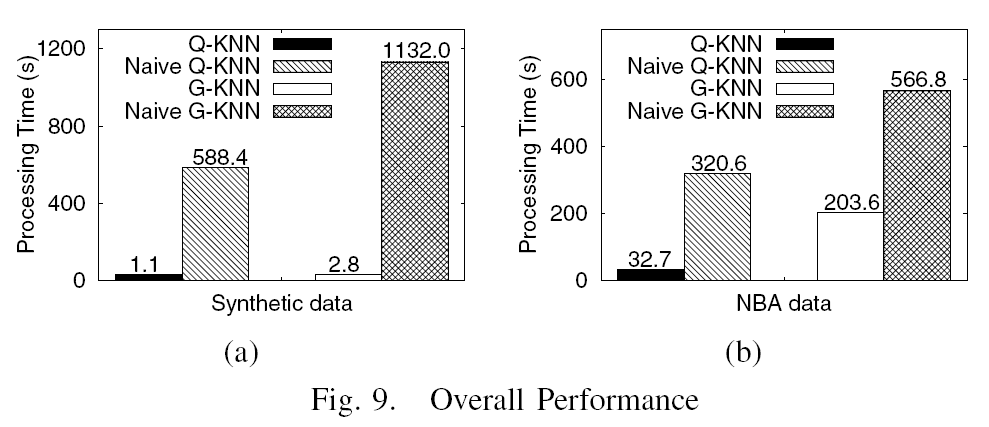 35
Pruning Powers
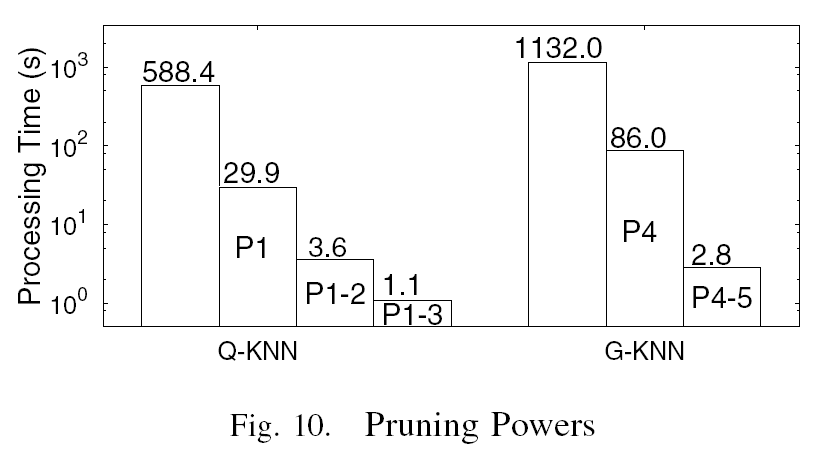 36
Accuracy
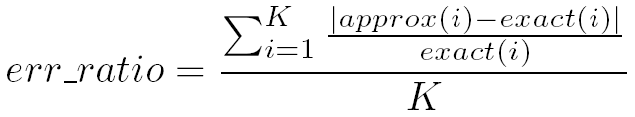 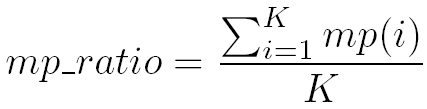 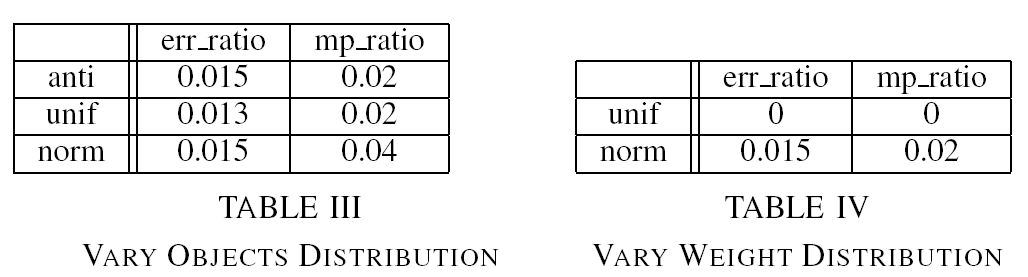 37
Varying Parameters
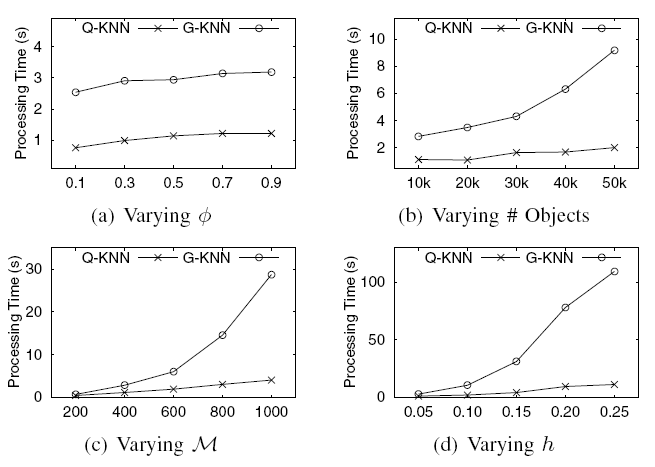 38
Conclusions
Distance between two multi-value objects based on quantile 

A linear algorithm for quantile distance computation with pruning

Efficient KNN processing techniques
39
Thanks
40